Нефролитекс
капсулы №60
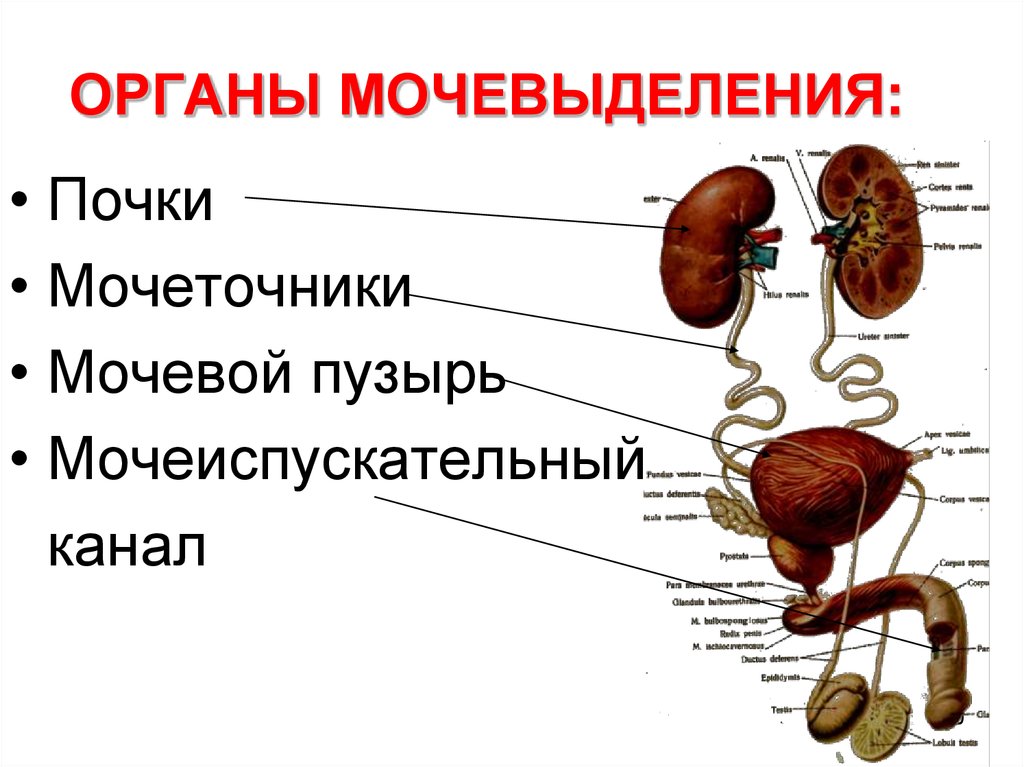 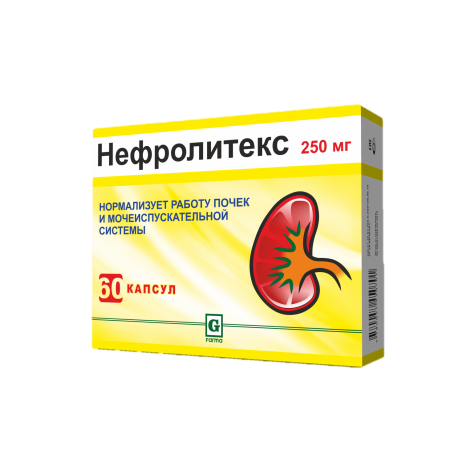 Цистит? Камни? Забудь!
Нефролитекс
капсулы №60
Патология, связанная с изменением обмена веществ
мочекаменная болезнь;
диабетическая нефропатия; 
почки при подагре; 
Инфекции мочевого тракта (ИМТ)
бессимптомная бактериурия;
уретрит;
цистит; 
пиелонефрит; 
абсцесс почки;
Заболевания мочевыводящих путей
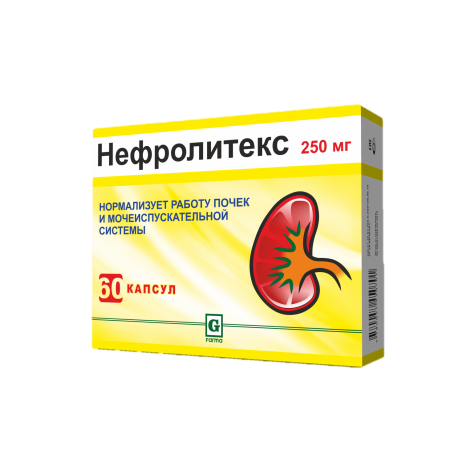 Цистит? Камни? Забудь!
Нефролитекс
капсулы №60
Патология иммунитета 
гломерулонефрит;
Токсические поражения 
лекарственная нефропатия; 
почки при отравлениях; 
Вторичная патология - осложнение заболеваний других органов и систем;
ИМТ беременных
бессимптомная бактериурия;
протеинурия беременных;
гидронефроз..
Заболевания мочевыводящих путей
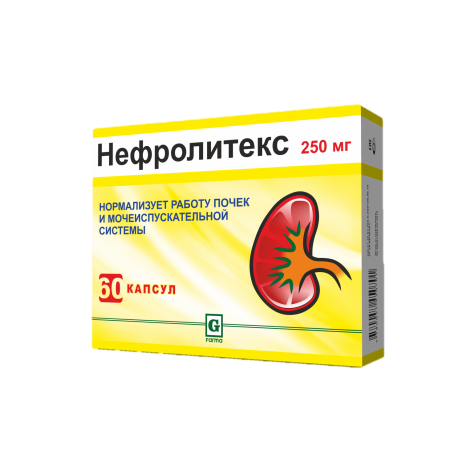 Цистит? Камни? Забудь!
Нефролитекс
капсулы №60
Мочекаменная болезнь
(нефролитиаз, уролитиаз)
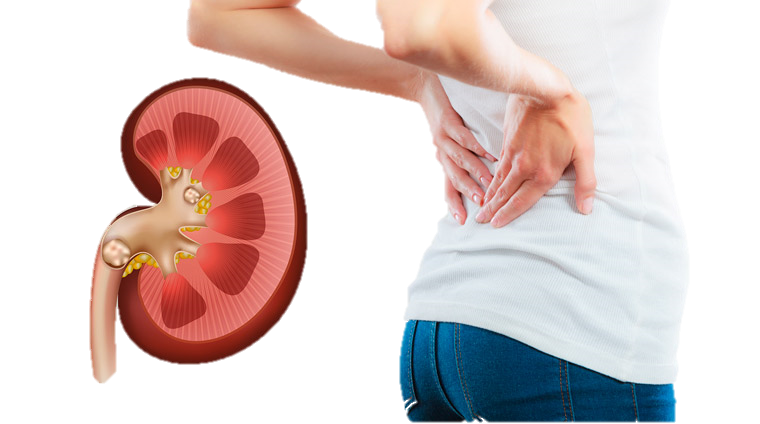 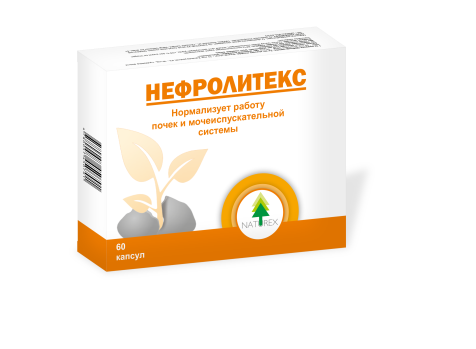 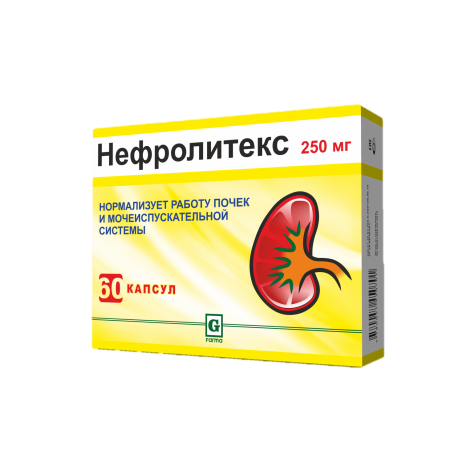 Цистит? Камни? Забудь!
Нефролитекс
капсулы №60
ЭТИОЛОГИЯ МКБ
до 50% всех пациентов обращаются к урологу из-за МКБ.
В результате неправильного обмена веществ почки перестают качественно выполнять фильтровальную функцию и часть солей задерживается в них. Сначала это песок, который затем обрастает новыми отложениями, превращается в камень (конкремент). Процесс нефролитиаза длится от нескольких месяцев до нескольких лет.
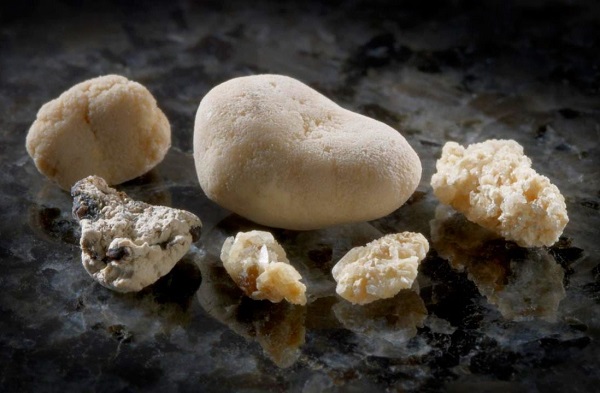 Максимальный зафиксированный вес камня, извлеченного из почки человека, – 1125 г. Конкремент занимал всю полость органа
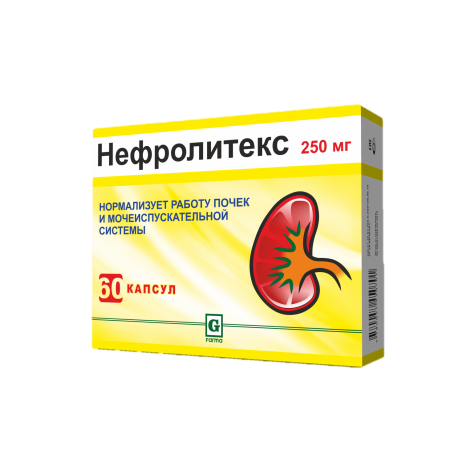 Цистит? Камни? Забудь!
Нефролитекс
капсулы №60
Химический состав камней зависит от того, какой вид метаболизма нарушен в организме.

Оксалатные образования появляются, когда расстроен обмен щавелевой кислоты. Их стихия – кислая среда, материал для построения – кальций. Он связывается щавелевой кислотой и образует кристаллы. Оксалаты – темного цвета, поверхность покрыта острыми шипами.
Фосфатные камни – следствие нарушения фосфорно-кальциевого обмена. Один из факторов, запускающих процесс нефролитиаза – инфекции, поражающие мочеполовую систему. Фосфатные конкременты – рыхлые гладкие минералы светлого цвета. Их особенность – быстрый рост.

Эти две группы камней – наиболее распространенные, занимают 70 % в статистике МКБ.
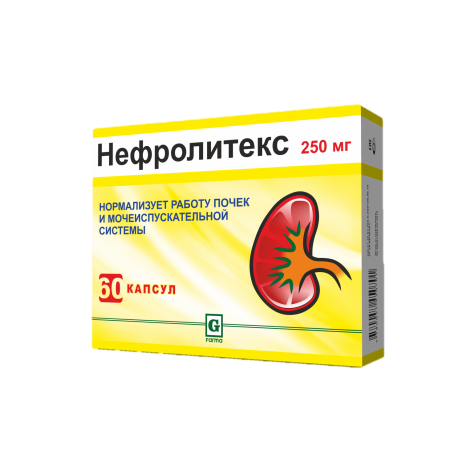 Цистит? Камни? Забудь!
Нефролитекс
капсулы №60
Ураты (мочекислые)  образуются при нарушениях пуринового обмена (избыток белка животного происхождения). Это округлые образования с рыхлой структурой желтого или светло-коричневого цвета. Чаще встречаются у людей с патологиями ЖКТ. Ураты быстро и хорошо растворяются, именно они поддаются лечению травяными сборами.

Струвитные кристаллы формируются в щелочной среде под воздействием патогенных бактерий. Опасность этого вида камня в скорости роста и том, что он заполняет собой полость почки. Струвиты практически не лечатся народными средствами.
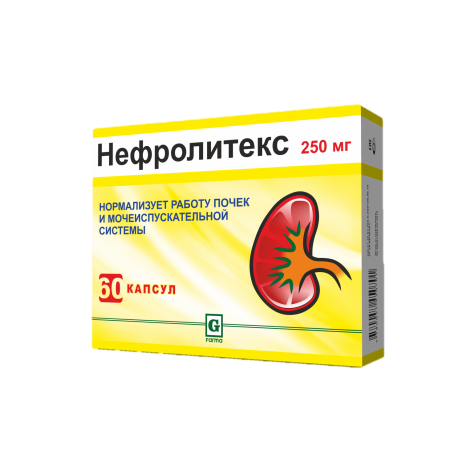 Цистит? Камни? Забудь!
Нефролитекс
капсулы №60
Симптомы МКБ
В почке нет болевых рецепторов, поэтому пока камень находится в чашечке, человек его не ощущает, отток мочи не нарушен. Болевые симптомы появляются, если конкремент пришел в движение, сместился в лоханку. Еще хуже, если перекрыл мочеточник.
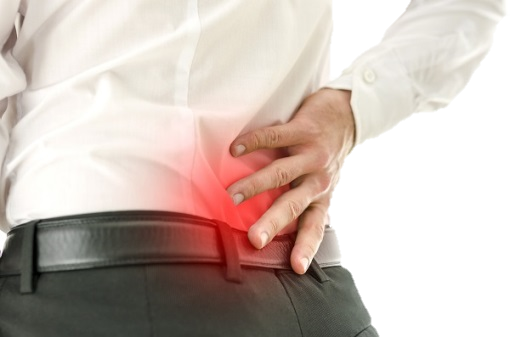 Возникает почечная колика – острые схваткообразные боли в проекции поясницы, отдающие в пах, живот, ногу. Колика может быть нестерпимой – зависит от вида, размера камня.
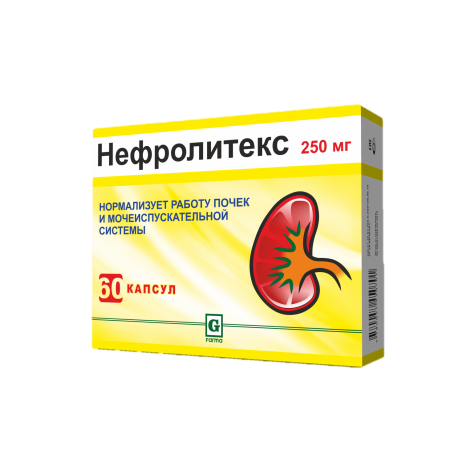 Цистит? Камни? Забудь!
Нефролитекс
капсулы №60
Есть и другая симптоматика МКБ.
Рези, жжение во время мочеиспускания. Они свидетельствуют об отхождении песка, мелких камешков.
Изменение мочи – помутнение, появление гнойных, кровяных выделений.
Учащенное мочеиспускание, тянущая боль внизу живота. Так проявляют себя камни в мочевом пузыре.
Боли в области почек при резкой встряске, после чрезмерного потребления соленой пищи, обильного питья, например, пива.
Обострение МКБ нередко сопровождается повышенной температурой, тошнотой, рвотой.
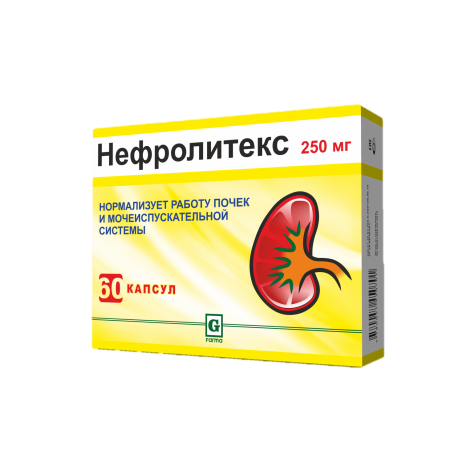 Цистит? Камни? Забудь!
Нефролитекс
капсулы №60
Фитотерапия в лечении МКБ

В комплексе с медикаментозными препаратами фитопрепараты дополняют традиционную терапию, направленную на дробление, растворение, вымывание кусков конкрементов.
Если обнаружен песок, с помощью фитопрепаратов его можно вывести, приостановить камнеобразование, восстановить утраченные функции почек.
Фитотерапия эффективна после удаления конкрементов. Так как оперативное вмешательство не устраняет причину нефролитиаза, камни образуются вновь. 

Травы нужно подбирать с учетом вида камней. Есть универсальные травы, которые принимают независимо от состава конкремента – золотарник, спорыш, хвощ полевой, кукурузные рыльца.
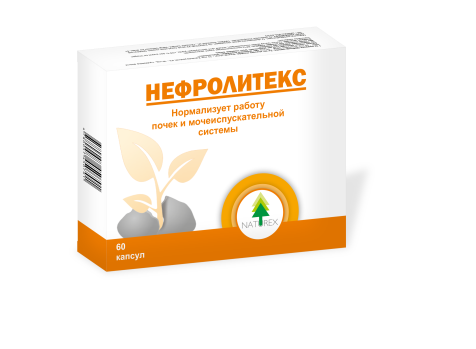 Что такое цистит? Что такое МКБ? Забудь!
Нефролитекс
капсулы №60
ЛЕЧЕНИЕ МКБ
При размере камней более 2см – лечение только ХИРУРГИЧЕСКОЕ
хирургическое удаление;
ультраволновая литотрипсия;
КОНСЕРВАТИВНАЯ терапия
диета;
ощелачивающие или повышающие кислотность мочи препараты;
фитолитолитики (НЕФРОЛИТЕКС);
спазмотилики.
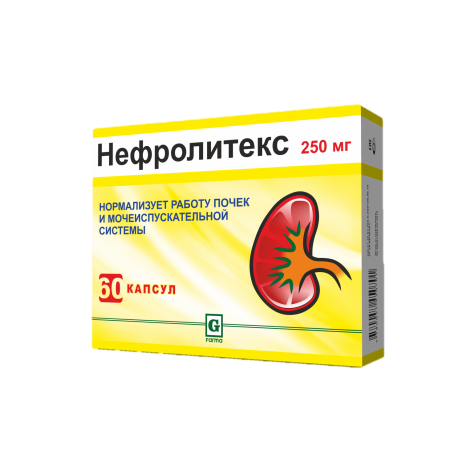 Цистит? Камни? Забудь!
Нефролитекс
капсулы №60
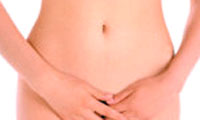 ИНФЕКЦИИ МОЧЕВОГО ТРАКТА (ИМТ)представляет собой воспалительную реакцию уротелия на инвазию бактерий, что обычно проявляется пиурией и бактериурией.
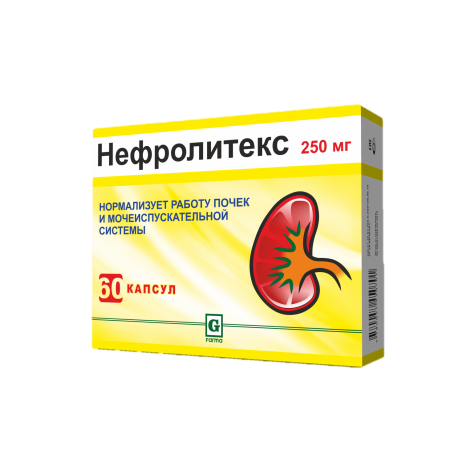 Цистит? Камни? Забудь!
Нефролитекс
капсулы №60
Асимптомная  бактериурия
Диагностируется в случае выделения одного и того же штамма уропатогена в количестве > 105 КОЕ/мл в 2 образцах, взятых с интервалом >24 ч.
В большинстве случаев определяют только род бактерий
Не требует активного лечения до тех пор, пока пациенту не потребуется урологическая операция/инвазивная манипуляция, или это не бессимптомная бактериурия у беременной.
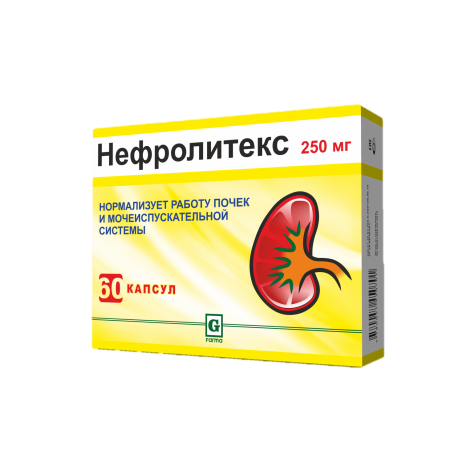 Цистит? Камни? Забудь!
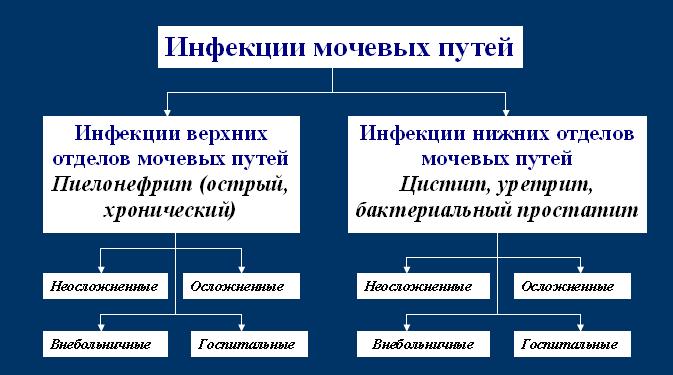 Нефролитекс
капсулы №60
ЭТИОЛОГИЯ
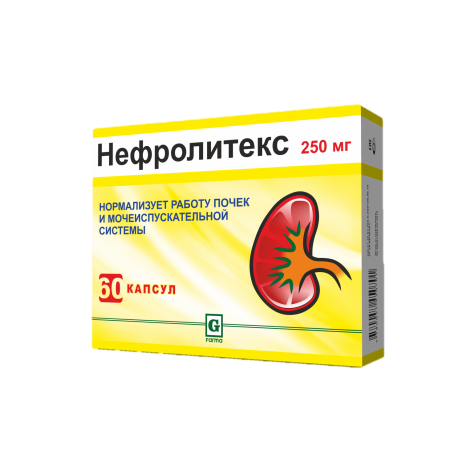 Цистит? Камни? Забудь!
3
Нефролитекс
капсулы №60
ПУТИ ИНФИЦИРОВАНИЯ
Восходящий путь

Гематогенный путь


Лимфатический путь


Прямой путь
E.Coli и Enterobacterioceae 

Staphilococcus aureus, Candida spp, Salmonella spp, Mycobacterium tuberculosis
                                                                       
редко-тяжелая инфекция кишечника и ретроперитонеальные абсцессы
нозокомиальная инфекция
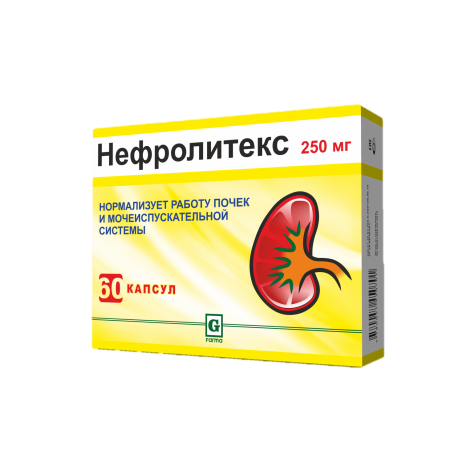 Цистит? Камни? Забудь!
Нефролитекс
капсулы №60
Лечение ИМТ
Противовоспалительная терапия:  парацетамол, ибупрофен.
Антимикробная пероральная терапия (EAU 2017): 
10 дней  ципрофлоксацин (500-750 мг х2 р.) 7-10 дней;
левофлоксацином 750 мг – 5 дней; 
цефподоксим 200 мг х2 р. 10 дней; 
цефтибутен 400 мг 10 дней;
Цефуроксим 250-500 мг х 2 р/д 10 дней
Пробиотик 10 дней-1 месяц
Фитопрепараты (НЕФРОЛИТЕКС)
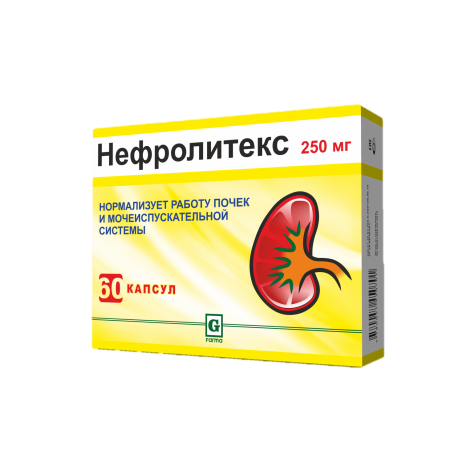 Цистит? Камни? Забудь!
Нефролитекс
капсулы №60
Лечение ИМТ
+  Профилактическая терапия
проф. доза фитопрепаратов (НЕФРОЛИТЕКС) 
1 месяц!
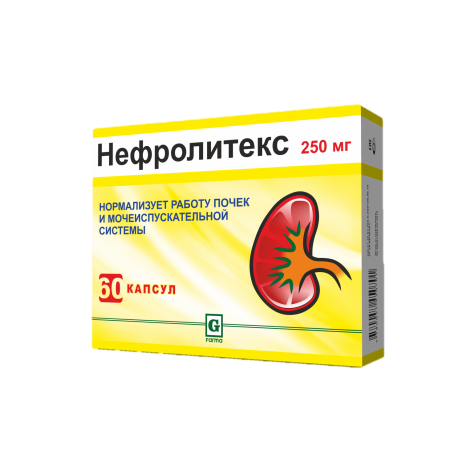 Цистит? Камни? Забудь!
Нефролитекс
капсулы №60
ИМТ беременных
Предрасполагающие факторы риска развития ИМТ:
снижение тонуса верхних мочевых пу­тей вследствие избытка прогестерона (уже с 8 недели беременности);
механическое давление беременной матки на мочеточники (особенно правый мочеточник); 
наличие асимптоматической бактериурии у 5–10% беременных;
небезопасность специфической длительной антибактериальной терапии.
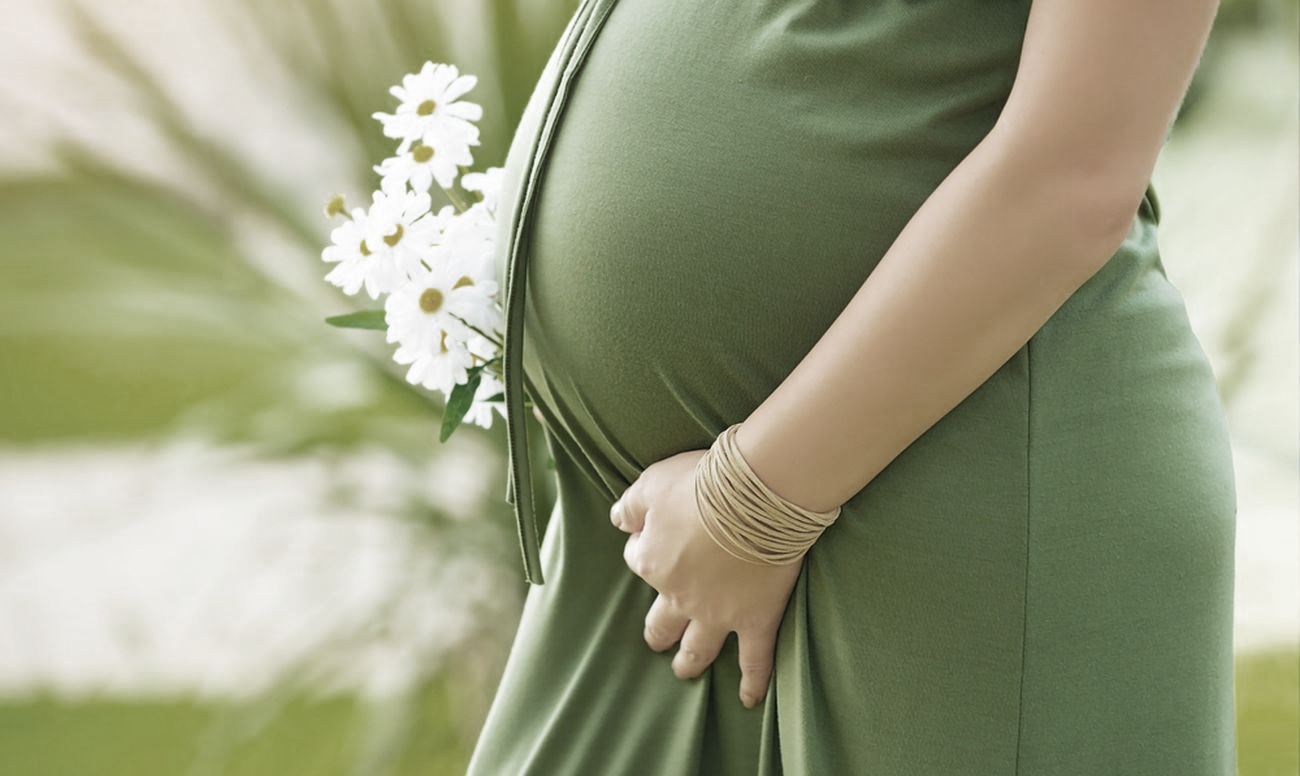 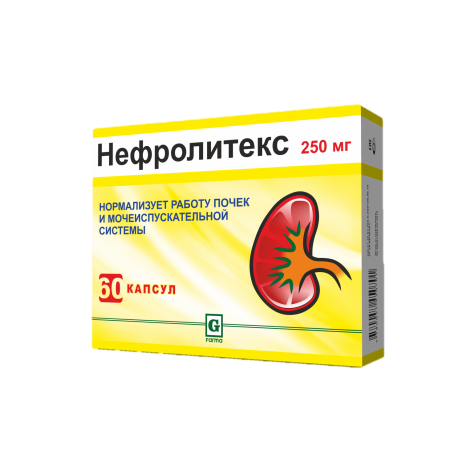 Цистит? Камни? Забудь!
Нефролитекс
капсулы №60
Актуальность фитотерапии
Благодаря современным технологиям производятся средства растительного происхождения, которые по своему антимикробному и литолитическому эффекту не уступают синтетическим, а в некоторых случаях оказывают еще и дополнительные фармакологические эффекты.
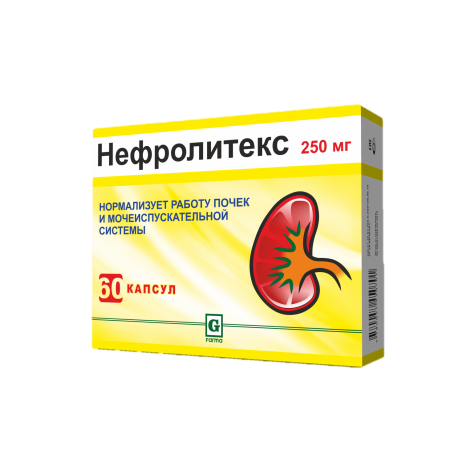 Цистит? Камни? Забудь!
Нефролитекс
капсулы №60
Природное лечение инфекционных заболеваний мочевых путей, МКБ
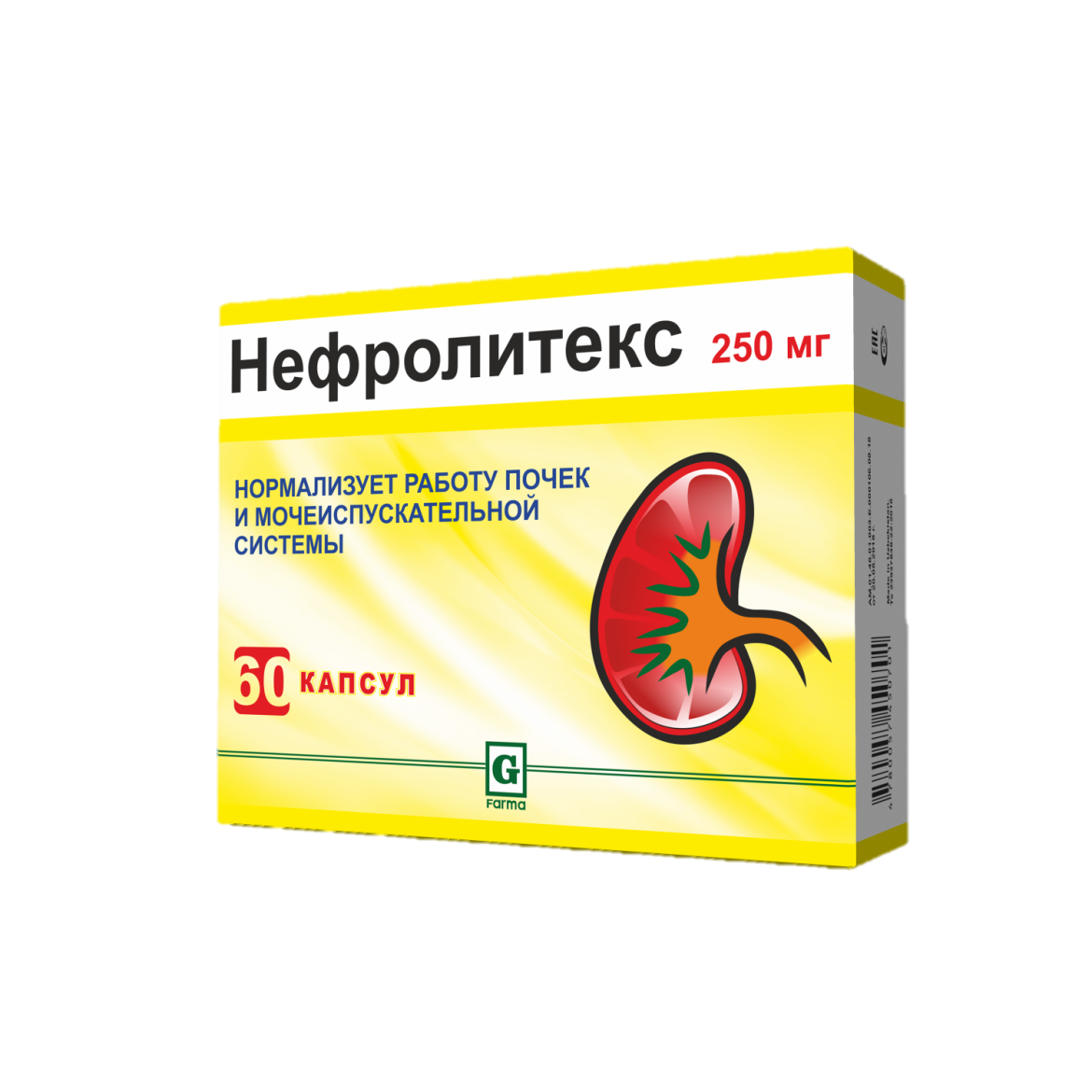 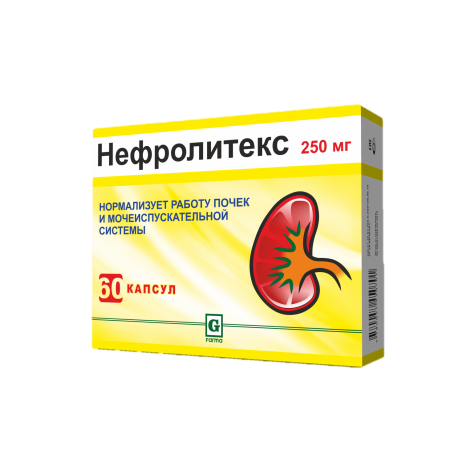 Цистит? Камни? Забудь!
Нефролитекс
капсулы №60
Состав 1 капсулы:
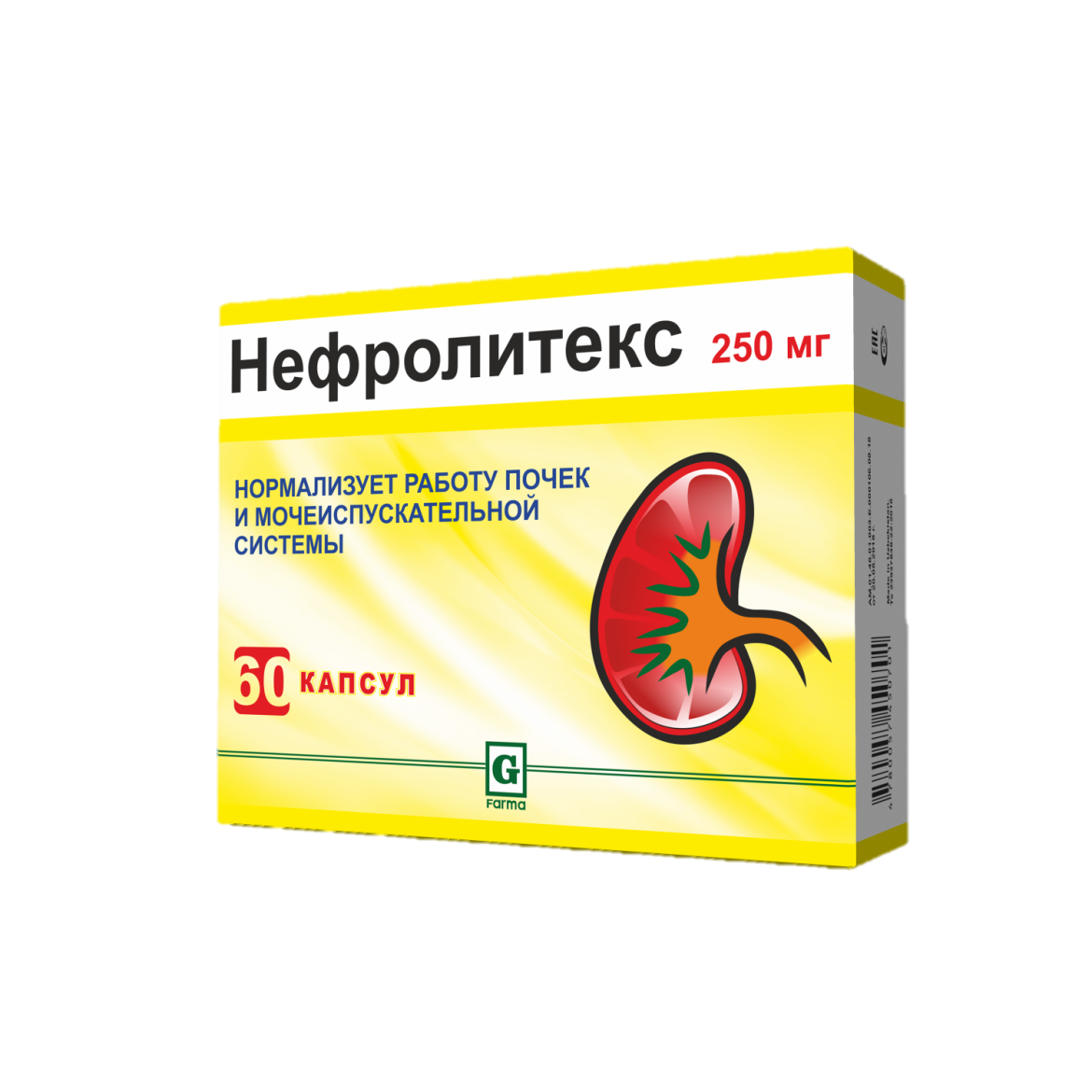 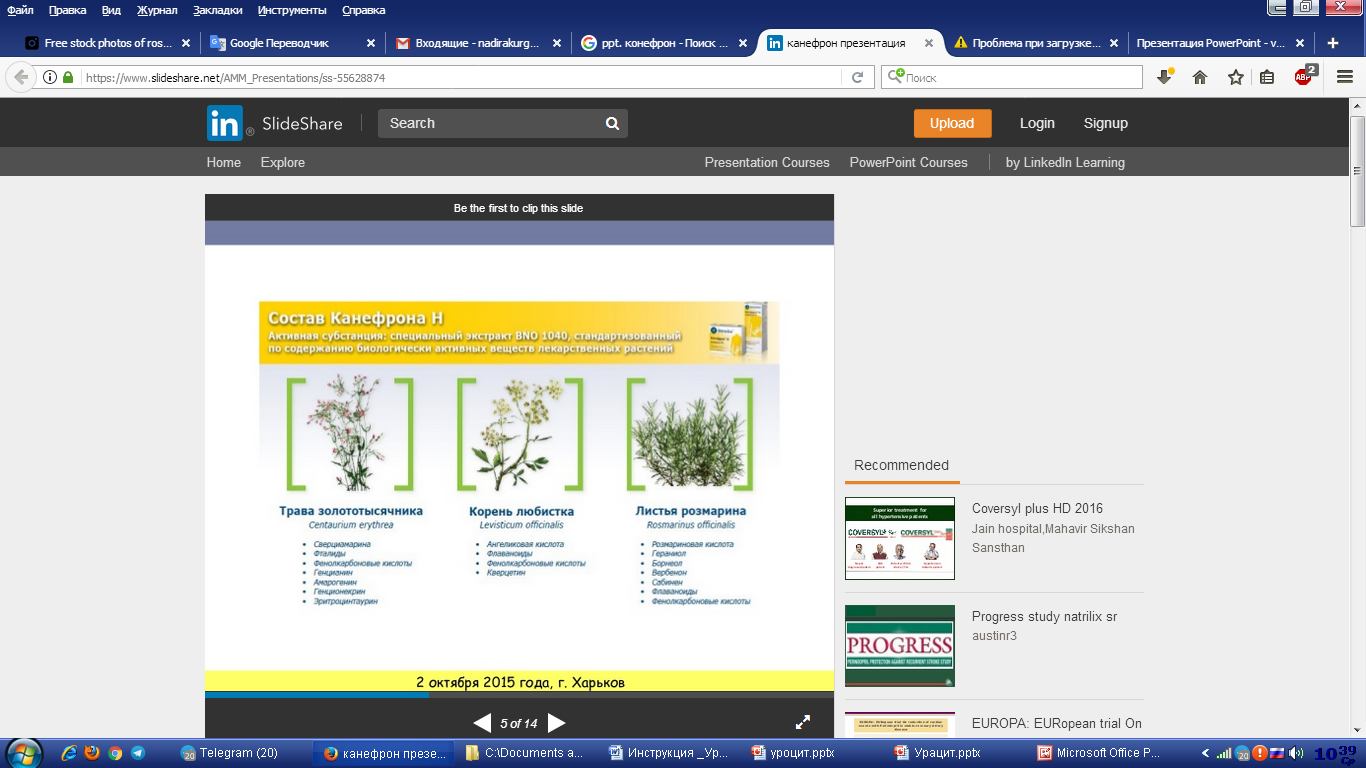 капсулы №60
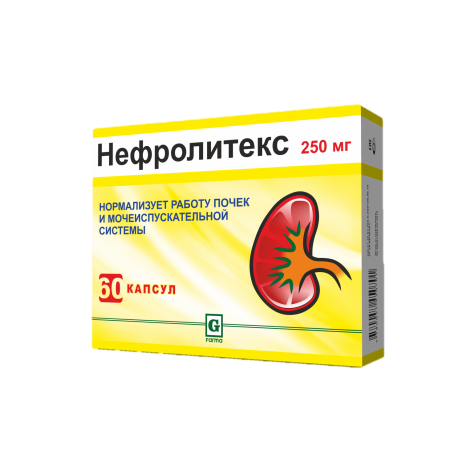 Цистит? Камни? Забудь!
Нефролитекс
капсулы №60
Литокинетик
4
1
Уроантисептик
2
Спазмолитик
3
5
Антипротеинурическое
Противовоспалительное
Фармакологические эффекты:
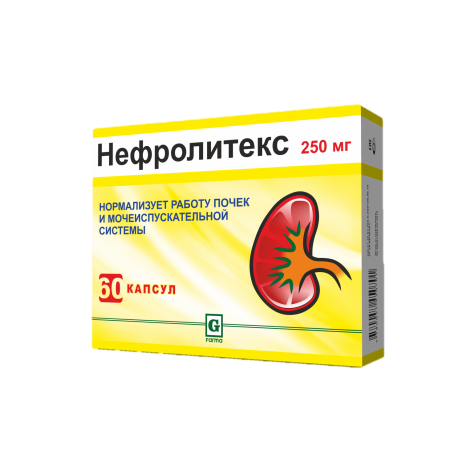 Цистит? Камни? Забудь!
Нефролитекс
капсулы №60
Фармакологические эффекты:
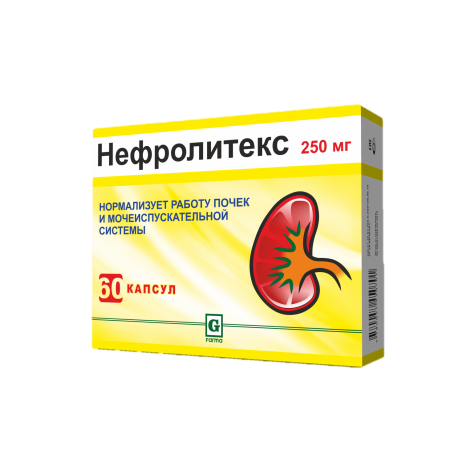 Цистит? Камни? Забудь!
Нефролитекс
капсулы №60
Литокинетик
1
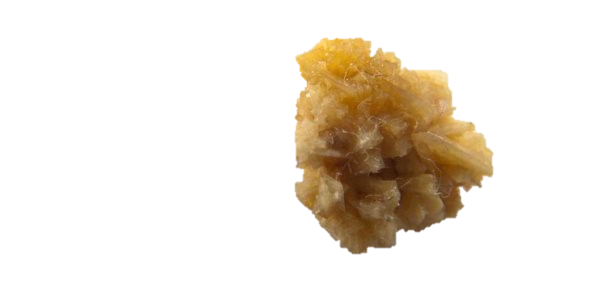 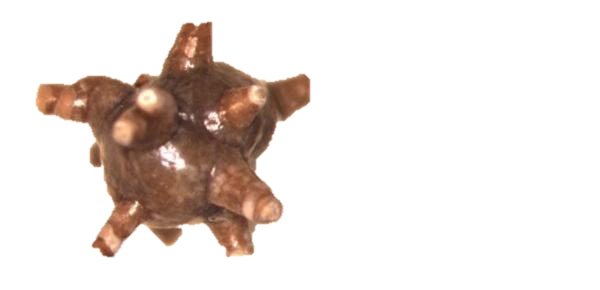 Препятствует росту имеющихся и 
формированию новых камней
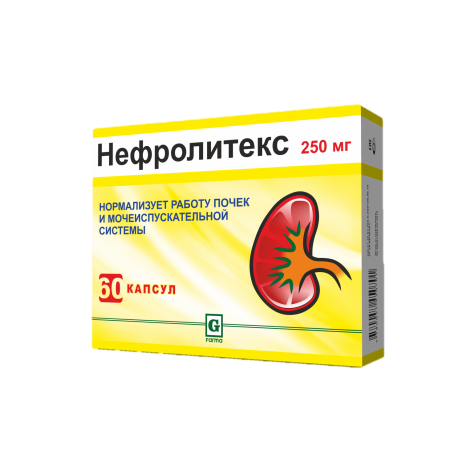 Цистит? Камни? Забудь!
Нефролитекс
капсулы №60
НЕФРОЛИТЕКС при МКБ:
Усиливает выведение солей мочевой кислоты;
Препятствует выпадению в мочевыводящих путях кристаллов;
Препятствует росту имеющихся камней и формированию новых;
Подщелачивает мочу, поддерживает значение     рН в пределах 6,2–6,8.
Применение после дистанционной ударно–волновой литотрипсии ускоряет отхождение осколков конкрементов из мочевых путей и cнижает риск рецидивов камнеобразования.
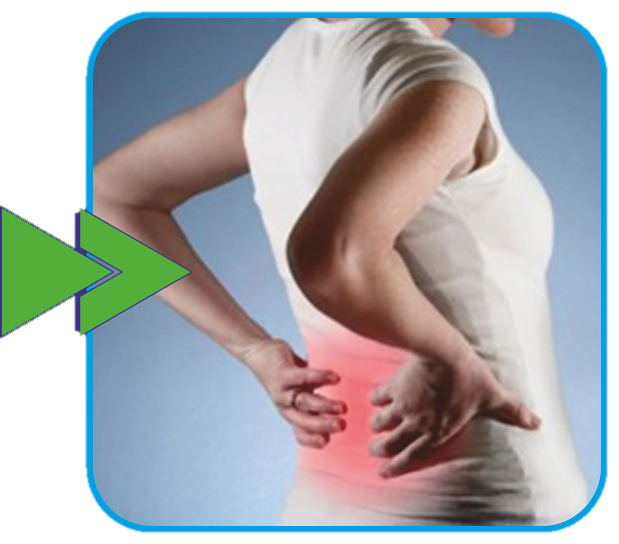 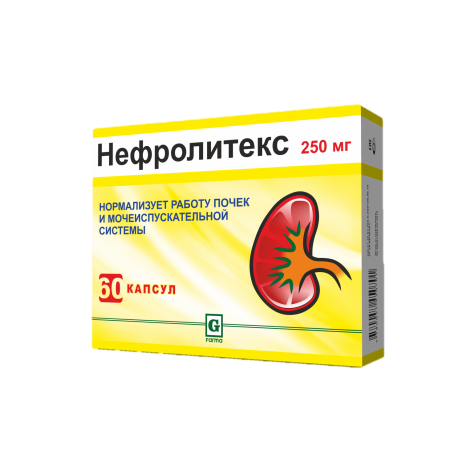 Цистит? Камни? Забудь!
Нефролитекс
капсулы №60
Уроантисептик
1
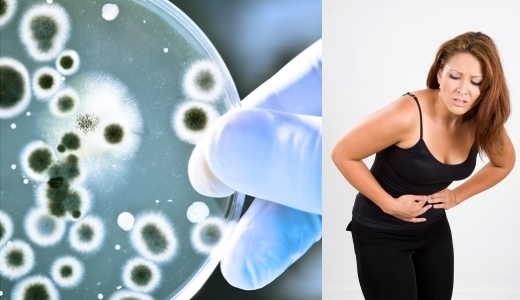 Эффективен даже при устойчивой к синтетическим антибиотикам микрофлоре
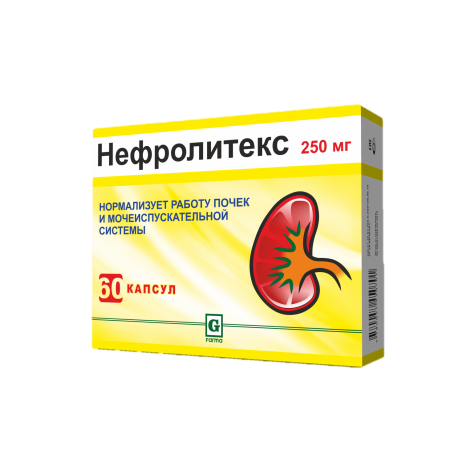 Цистит? Камни? Забудь!
Нефролитекс
капсулы №60
Уроантисептик
1
Препятствует адгезии микробов на уроэндотелий, усиливая эффективность антибактериальной терапии
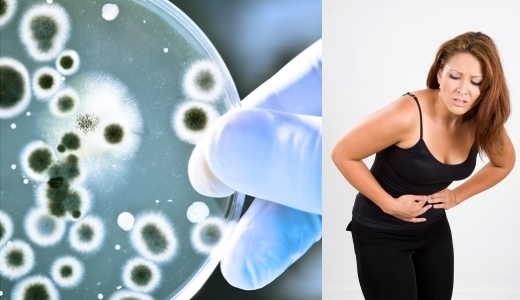 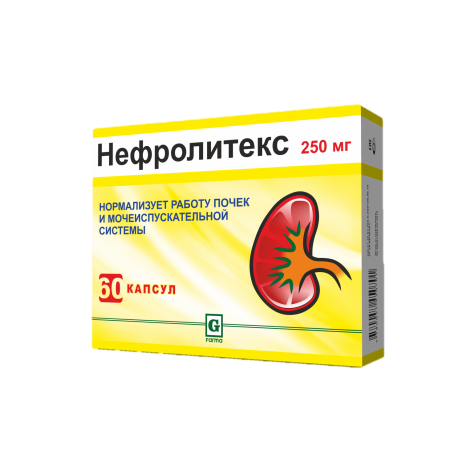 Цистит? Камни? Забудь!
Нефролитекс
капсулы №60
Спазмолитик
2
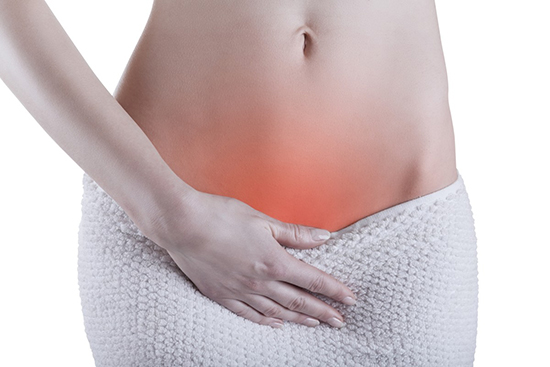 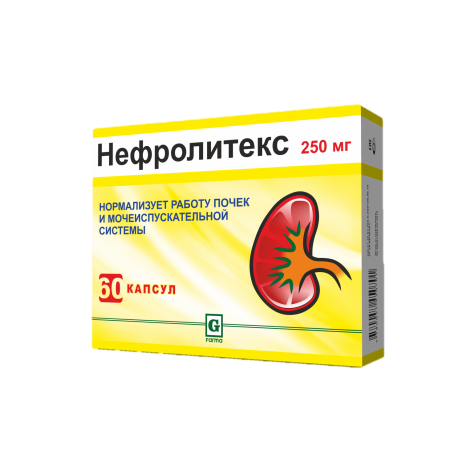 Цистит? Камни? Забудь!
Нефролитекс
капсулы №60
3
Противовоспалительное действие
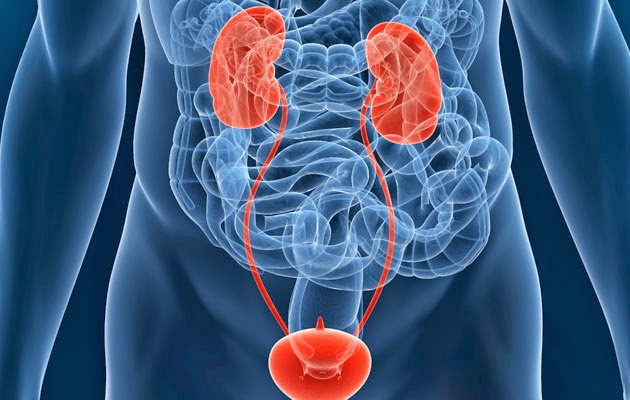 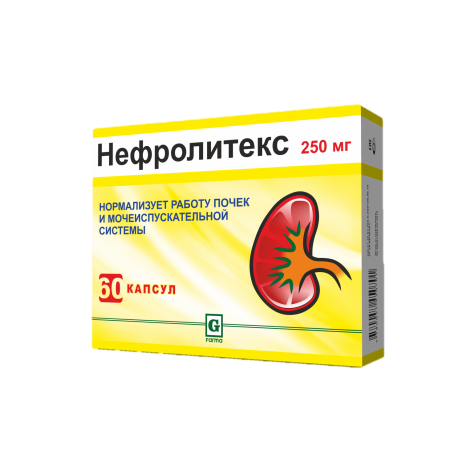 Цистит? Камни? Забудь!
Нефролитекс
капсулы №60
НЕФРОЛИТЕКС при цистите
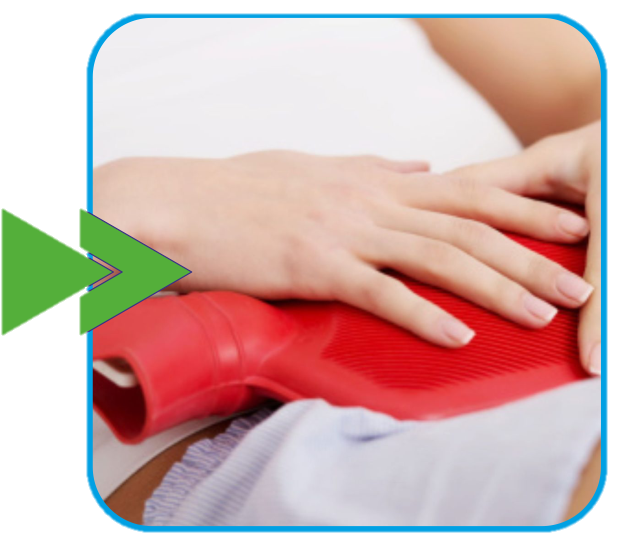 Нормализует мочеиспускание; 
Снимает воспаление; 
Уменьшает боль;
Высоко эффективен в монотерапии;
В сочетание с антибиотиком, усиливает антимикробное действие;
При регулярном приеме препятствует рецидивам заболевания.
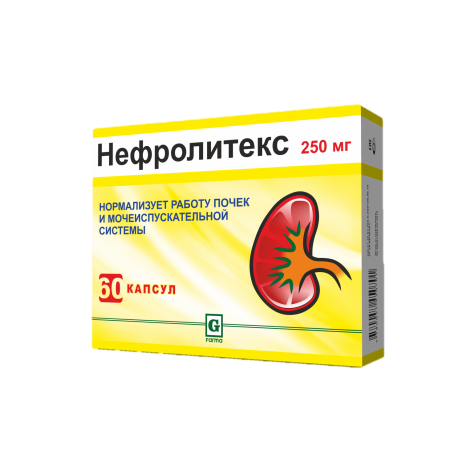 Цистит? Камни? Забудь!
Нефролитекс
капсулы №60
5
Антипротеинурическое действие
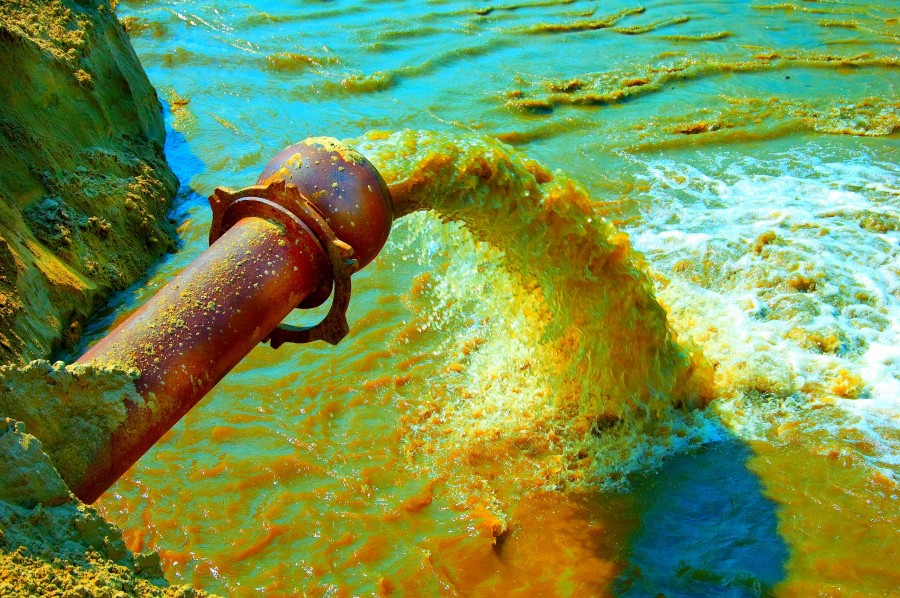 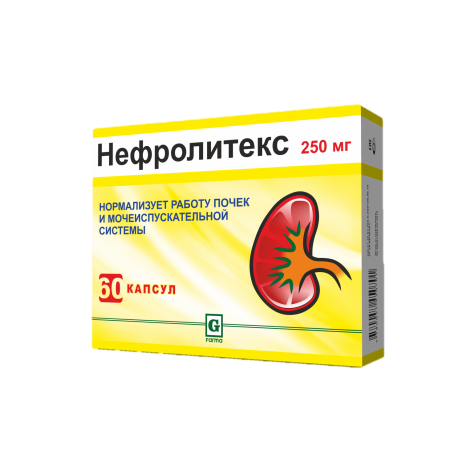 Цистит? Камни? Забудь!
Нефролитекс
капсулы №60
Диуретическое действие
6
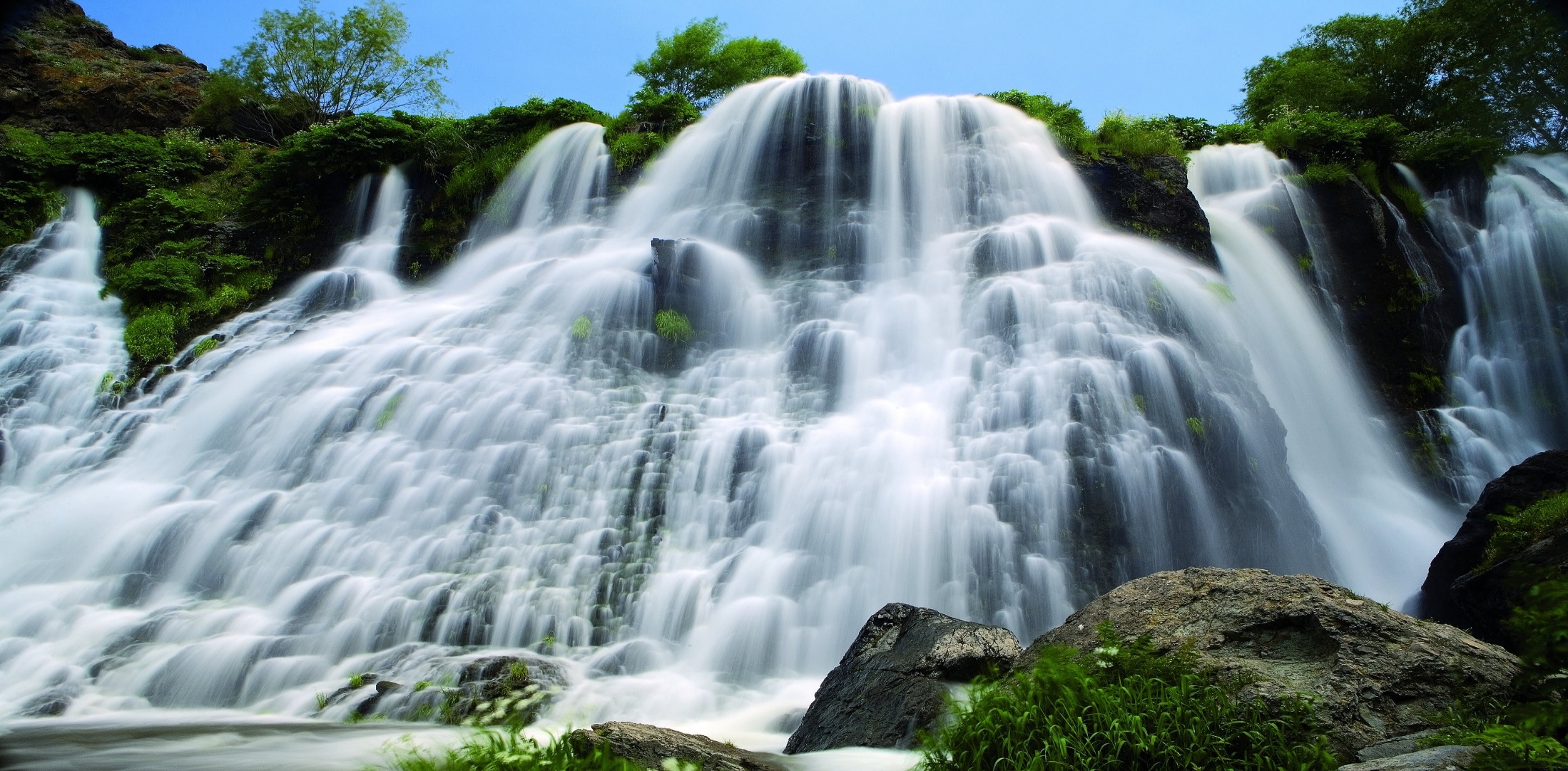 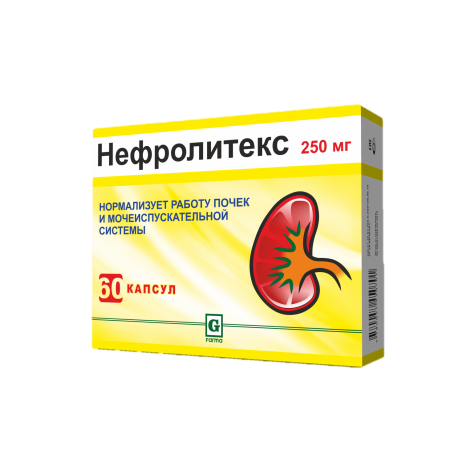 Цистит? Камни? Забудь!
Нефролитекс
капсулы №60
НЕФРОЛИТЕКС в период беременности:
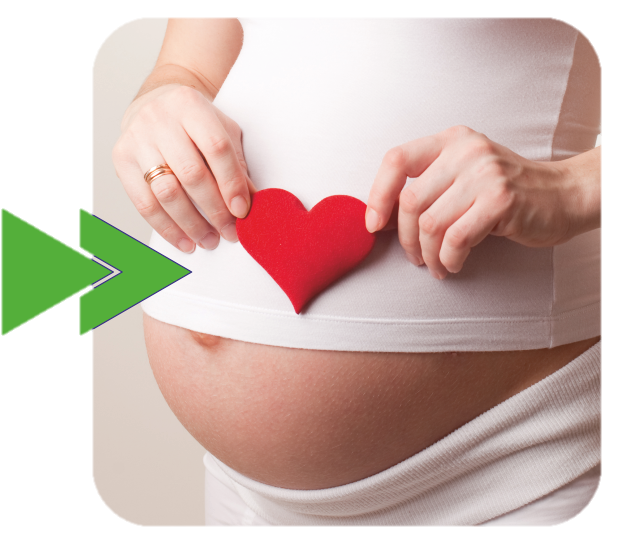 Улучшает работу мочевого пузыря и почек; 
Выводить лишнюю жидкость из организма;
Снимает отечность по всему телу;
Уменьшает выделение белка с мочой;
Расслабляет сосуды мочеполовых путей; 
Уменьшает риск гидронефроза беременных;
Предупреждает развитие и рецидив инфекции мочевых путей.
	Возможно применение с I триместра на протяжении 	всей беременности, по показаниям.
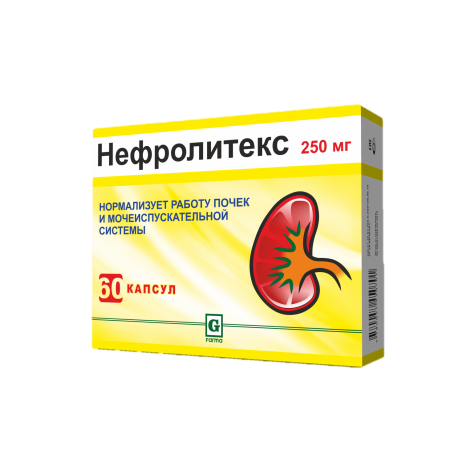 Цистит? Камни? Забудь!
Нефролитекс
капсулы №60
Показан к применениюв комплексной терапии:
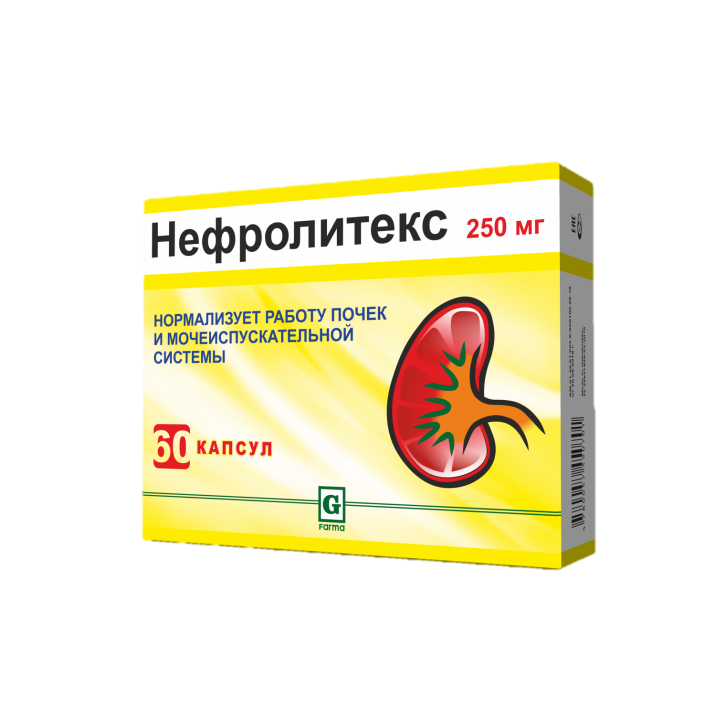 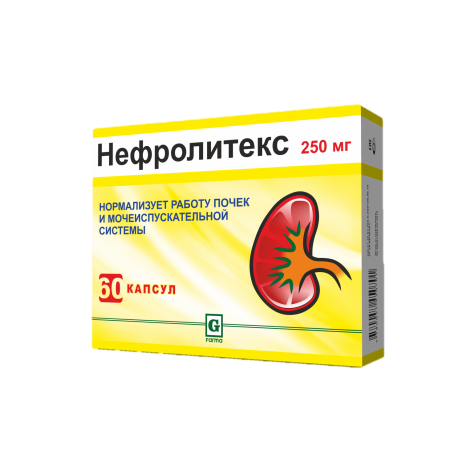 Цистит? Камни? Забудь!
Нефролитекс
капсулы №60
Способ применения и дозы:
Во время лечения препаратом рекомендуется потребление большого количества жидкости.
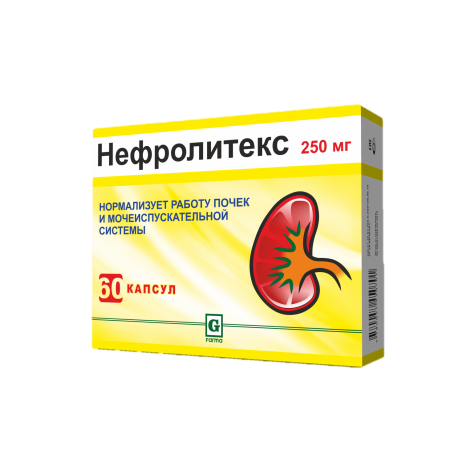 Цистит? Камни? Забудь!
Нефролитекс
капсулы №60
Способ применения и дозы:
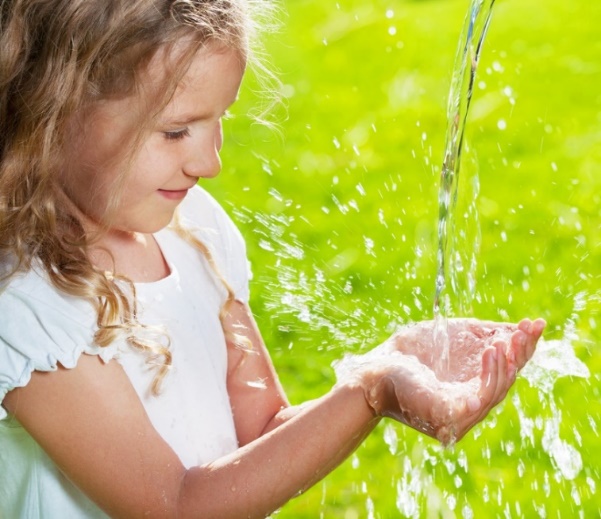 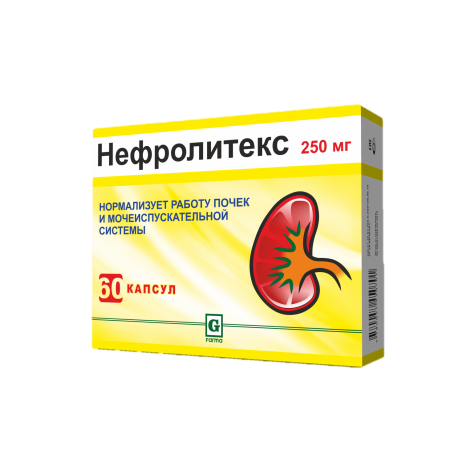 Цистит? Камни? Забудь!
Нефролитекс
капсулы №60
Преимущества:
Исключительно натуральный состав 
Сочетание 5ти видов действия
Безопасен к применению у детей и беременных женщин даже при длительном применении
Уменьшает необходимость и длительность антибактериальной терапии
Капсула устраняет возможный неприятный вкус и запах
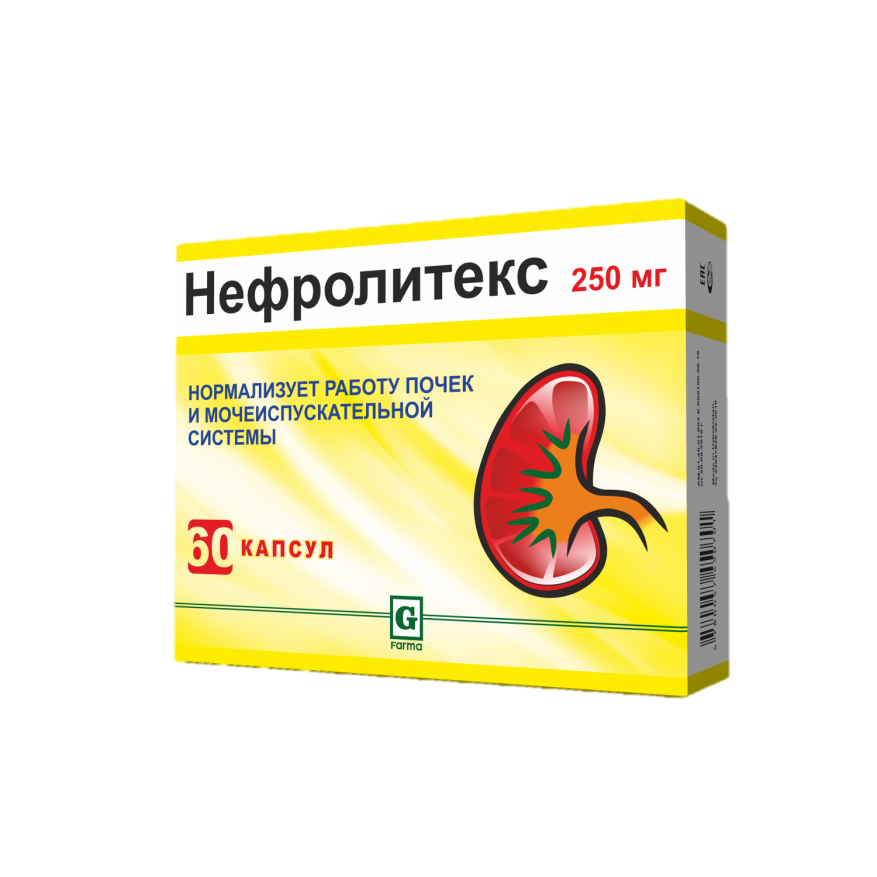 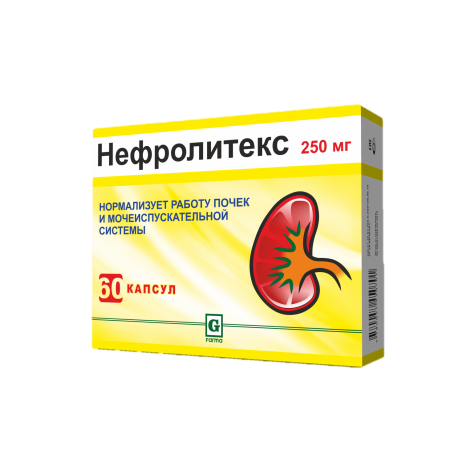 Цистит? Камни? Забудь!
Нефролитекс
капсулы №60
Таргетные специалисты:
Урологи
Педиатры
Гинекологи
Терапевты
Эндокринологи
УЗД-врачи
Невропатологи
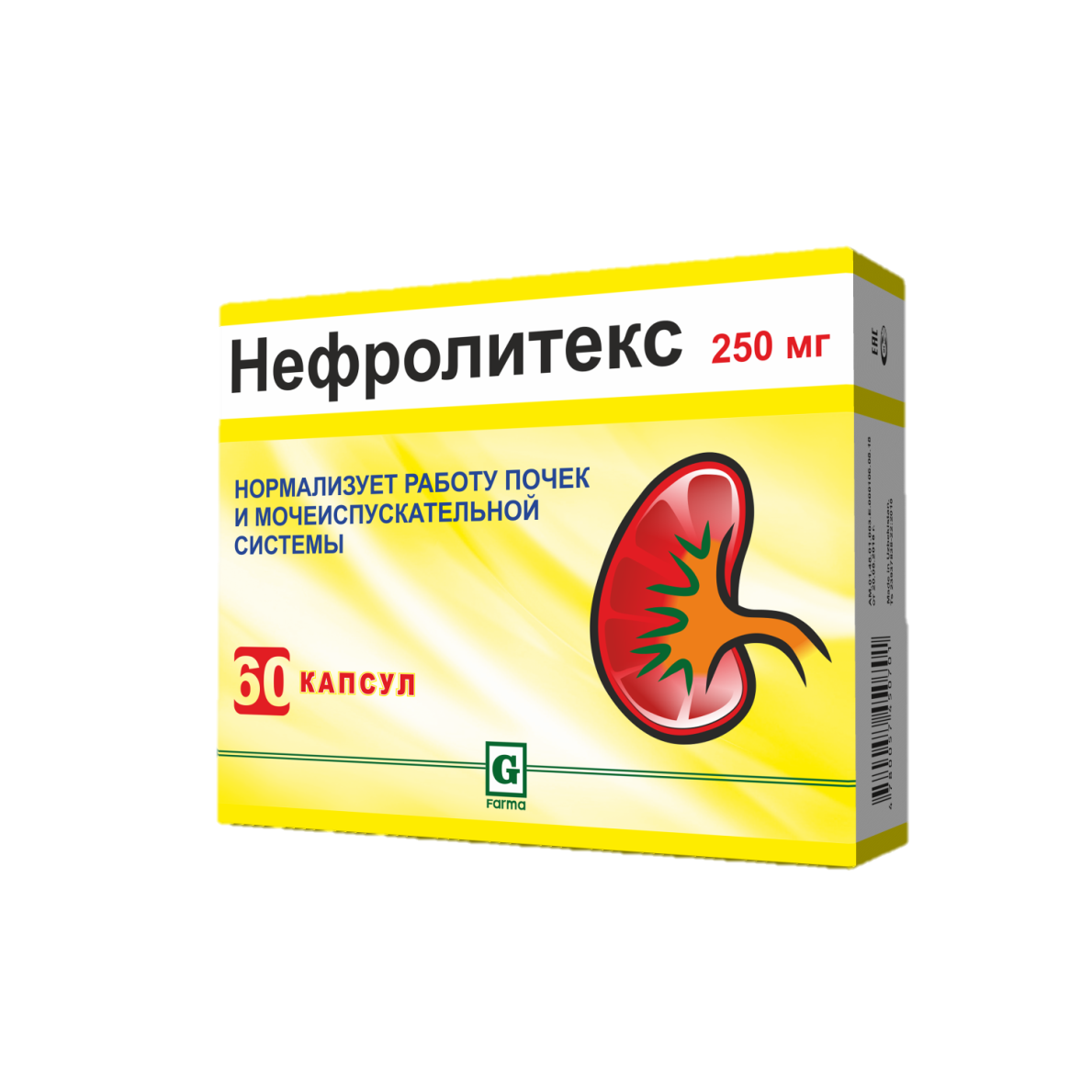 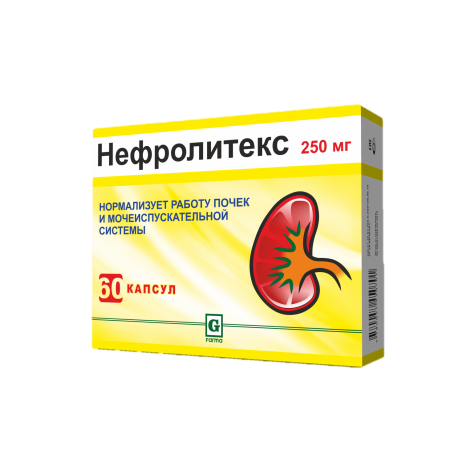 Цистит? Камни? Забудь!